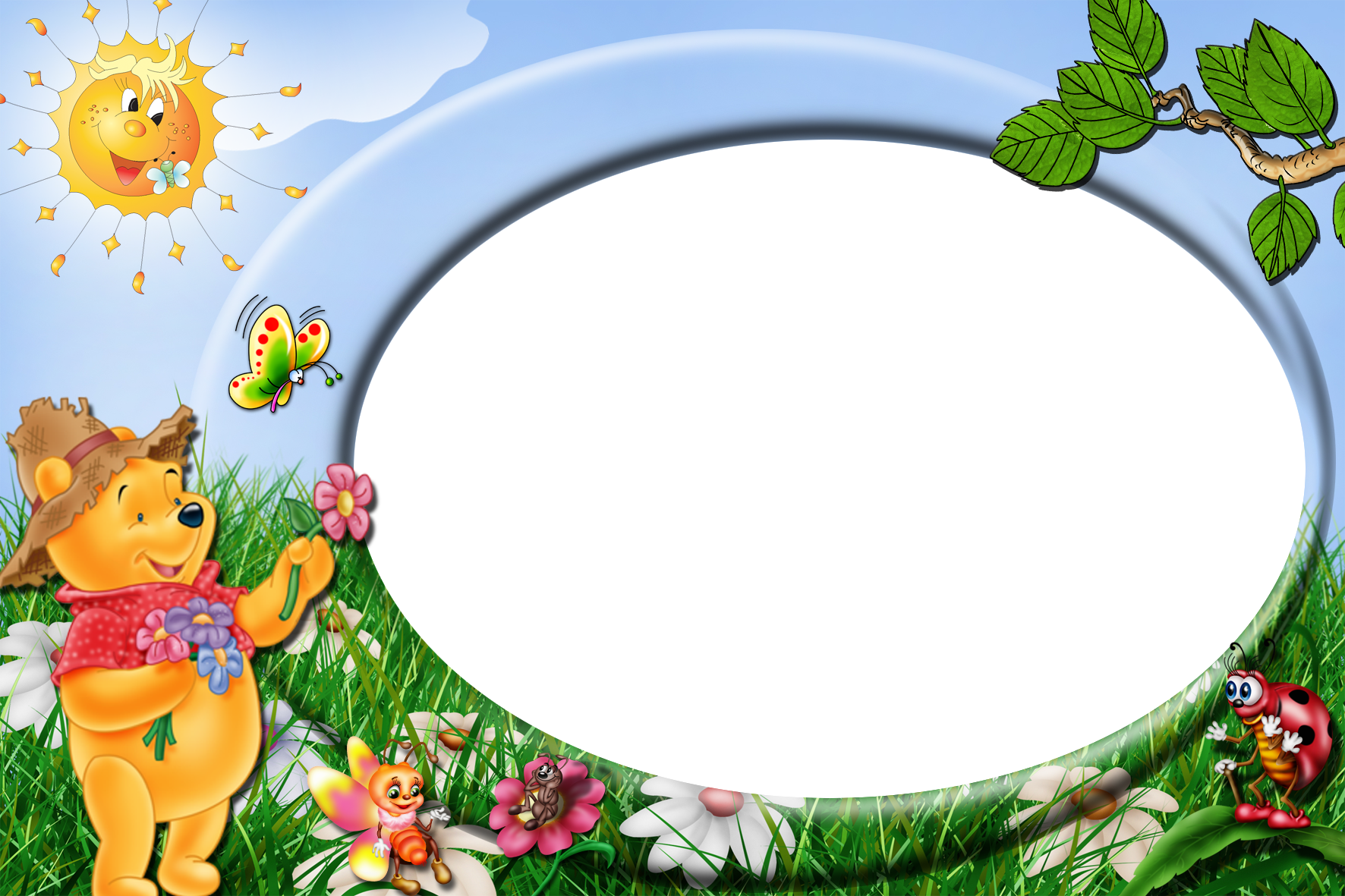 Thứ 3 ngày 7 tháng 12 năm 2021
Toán:
BÀI 42. CHIA MỘT SỐ THẬP PHÂN CHO MỘT SỐ TỰ NHIÊN.
456,8: 100
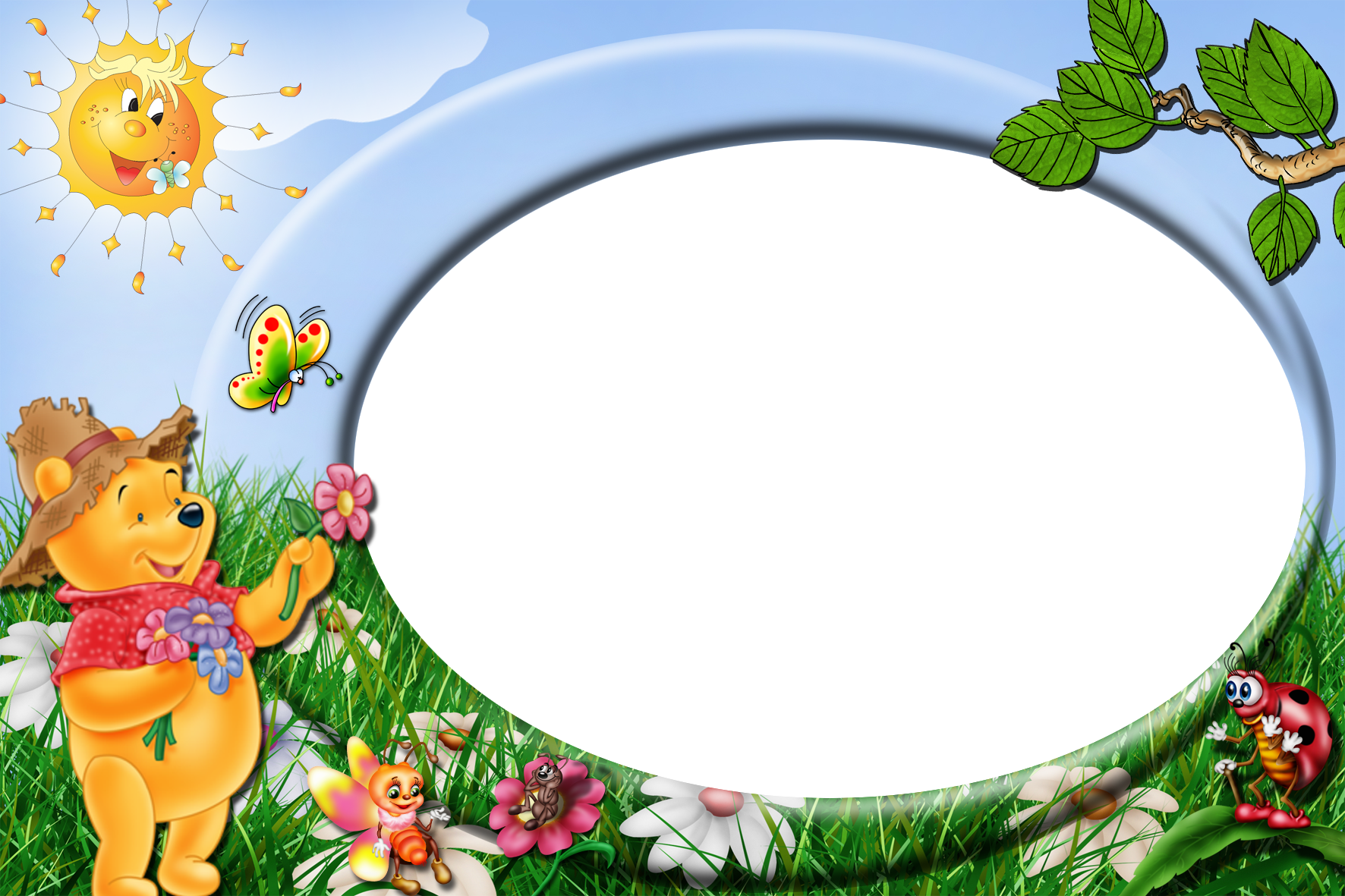 Thứ 3 ngày 7 tháng 12 năm 2021
Toán:
BÀI 42. EM ÔN LẠI NHỮNG GÌ ĐÃ HỌC.
A, HOẠT ĐỘNG CƠ BẢN
…
…
…
…
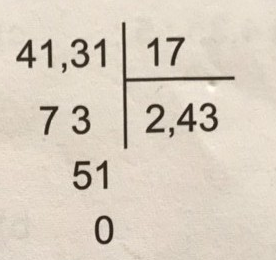 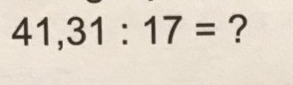 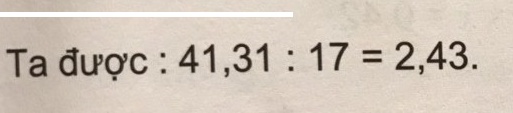 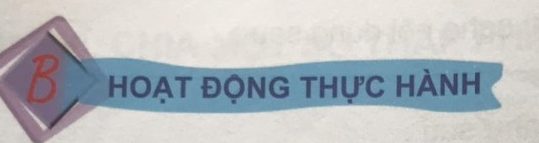 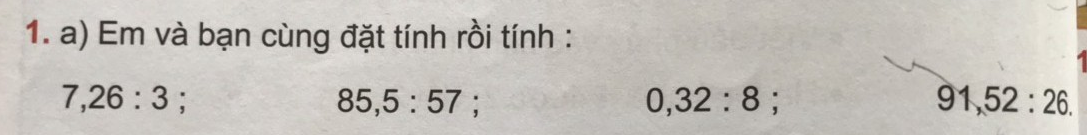 0,32   8
03     0,04
32
7,26     3
     2,42
  06
    0
85,5    57
     1,5
     0
91,52   26
      3,52
    52
      0
4,35   5
70,2   9
33,60   32
,
63
7
8
0, 87
  35
    0
16      1,05
160
  0
072
72
00
12,690    30
0,423
     69
       90
3.  Tìm x:
a) 7 x x  = 0,42
a) x x  4 = 14,4
x         = 14,4:4
x  = 0,42:7
x         = 3,6
x = 0,06
Bài làm:
Một giờ ô tô đi được là: 
211,2 : 4 = 52,8 (km)
                          Đáp số: 52,8 km
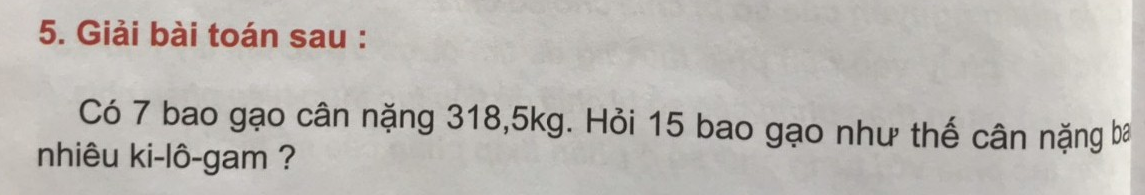 Bài làm:
Một bao gạo cân nặng là: 
318,5: 7 = 45,5 (kg)
15 bao gạo như thế nặng là: 
45,5  x 15 = 682,5 (kg)
                          Đáp số: 682,5 kg
Câu 7. 
Giải bài toán sau: Mua 4m vải phải trả 200 000 đồng. Hỏi mua 6,8m vải cùng loại phải trả nhiều hơn bao nhiêu tiền?
Bài làm:
Mua 1m vải phải trả số tiền là: 
200 000 : 4 = 50 000 (đồng)
Mua 6,8m vải phải trả số tiền là: 
50 000 x 6,8 = 340 000 (đồng)
Vậy mua 6,8m vải cùng loại phải trả nhiều hơn số tiền là:
        340 000 – 200 000 = 140 000 (đồng)
                          Đáp số: 140 000 đồng
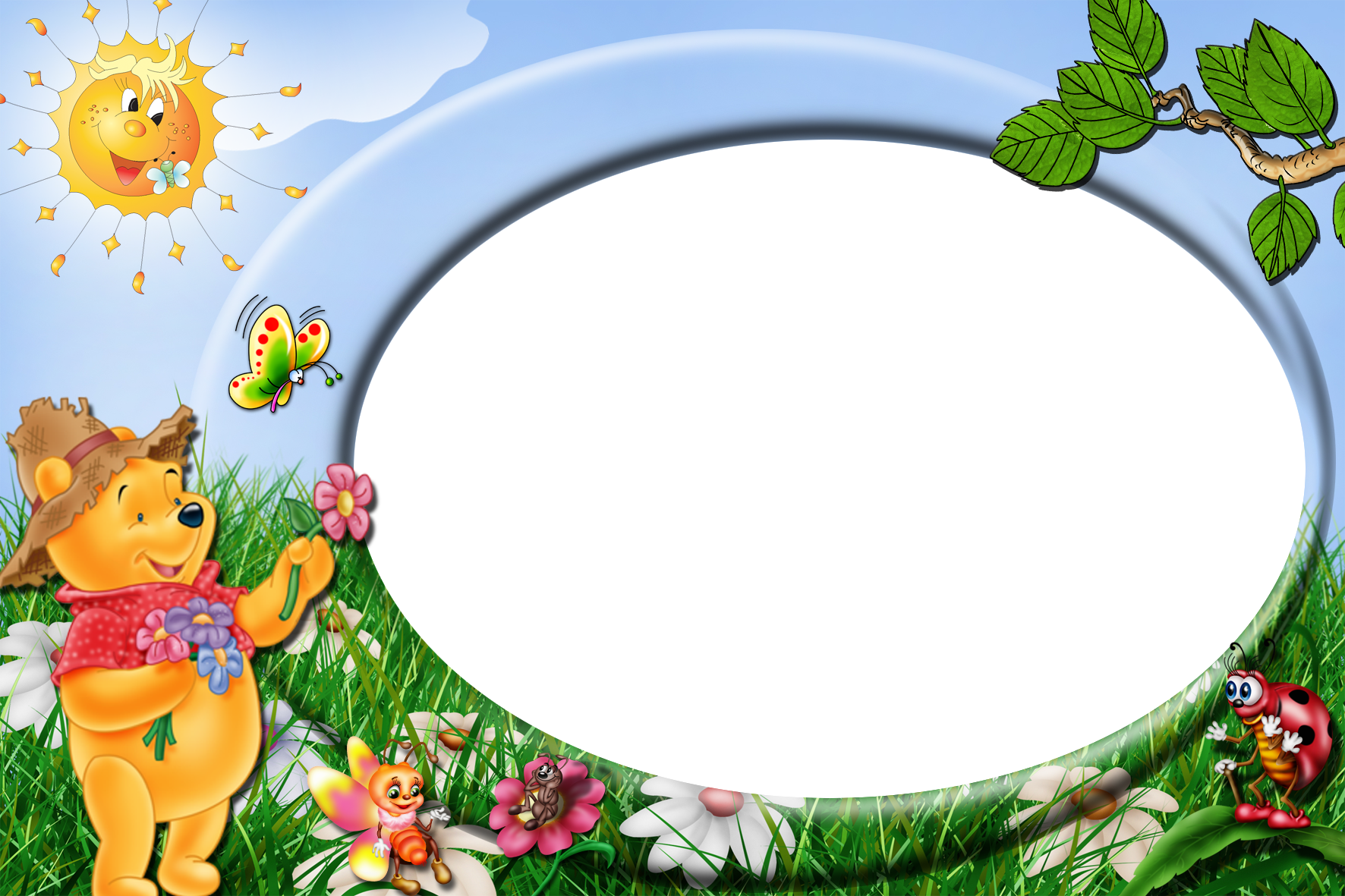 Thứ 2 ngày 22 tháng 11 năm 2021
Toán:
BÀI 38. EM ÔN LẠI NHỮNG GÌ ĐÃ HỌC.
Mục tiêu: 
- Biết nhân số thập phân.
Năng lực: Năng lực tư duy lập luận toán học
 - Phẩm chất:Chăm chỉ : tự giác làm bài.
Chuẩn bị: phiếu bài tập
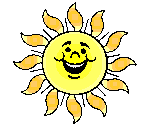 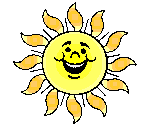 Toán
KHỞI ĐỘNG
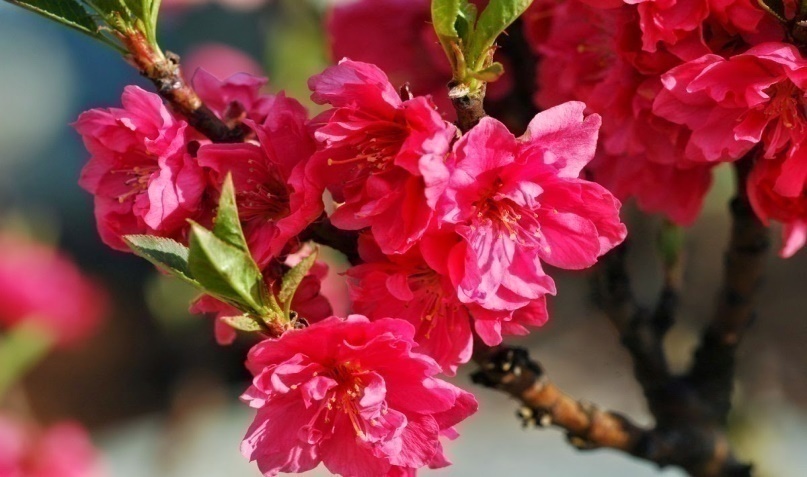 Nêu kết quả của phép tính
10x 6,39= ….
TRÒ CHƠI - BÔNG HOA BÍ ẨN
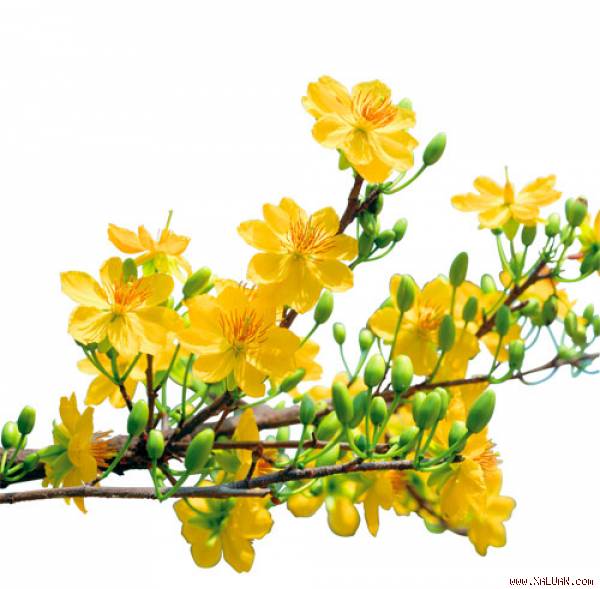 63,9
Số điền vào chỗ chấm là:
6,39 x 6,8 = 6,8 x….
6,39
45, 9 x 0,1 = 
3,8 x 0,01 =
567,3 x 0, 001 =
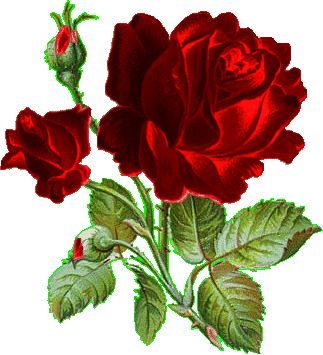 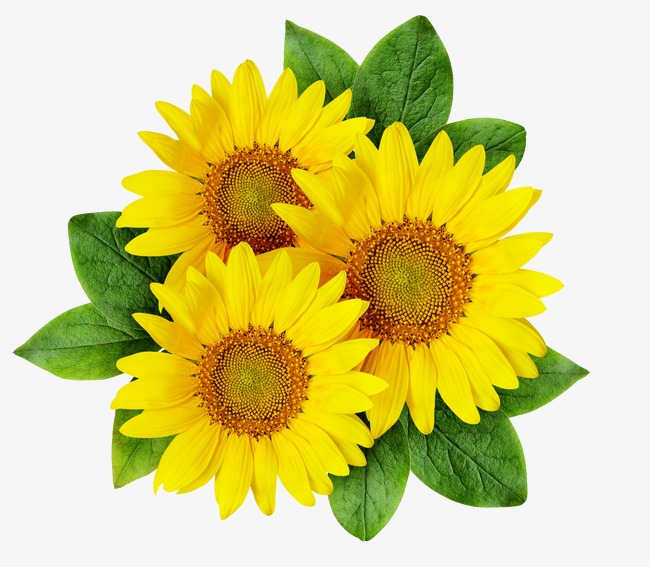 (2,5 x 3,1)x 0,6 = 7,75 x 0,6= 4,65
2,5 x (3,1 x 0,6) 
= 2,5 x 1,86 = 4,65
(1,6 x 4) x 2,5
= 6,4 x 2,5 = 16
1,6 x (4 x 2,5)
= 1,6 x 10 = 16
4,8 x (2,5 x 1,3)
= 4,8 x 3,25 
= 15,6
(4,8 x 2,5) x 1,3
= 12 x 1,3=15,6
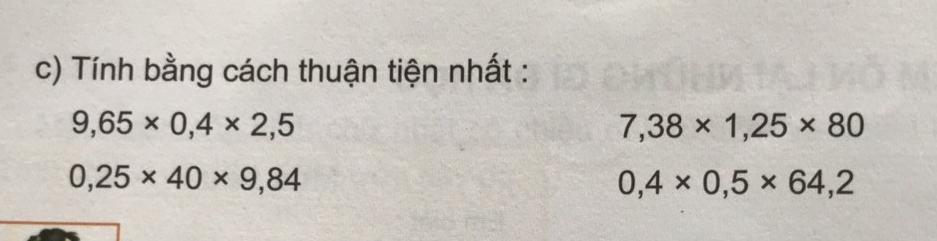 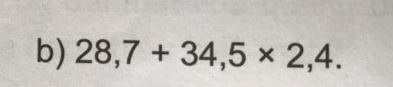 =   63,2   x  2,4
= 151, 68
=   28,7 +   82,8
= 111,5
Giải bài toán
Bài giải:
Trong 2, 5 giờ người đó đi được là: 
     12,5 x 2,5 = 31,5 (km)
Đáp số:   31,5 km
4,29 – 1,36                46,7 -29,43
Đặt tính:
0
4 6 , 7
4 , 2 9
-
-
,
2
9
3
1
,
3
4
6
,
2
,
9
3
1
7
2
7
Ghi nhớ:
Muốn trừ một số thập phân cho một số thập phân ta làm như sau:
Viết số trừ dưới số bị trừ sao cho các chữ số ở cùng một hàng đặt thẳng ở cột với nhau
Thực hiện phép trừ như các số tự nhiên
Viết dấu phẩy ở hiệu thẳng cột với các dấu phẩy của dấu bị trừ và số trừ.
Bài 31: Tổng nhiều số thập phân (tiết 1)
3: Giải bài toán sau
Bài toán: 
Người ta uốn một sợi dây thép thành hình tam giác có 
độ dài các cạnh lần lượt là 9,3dm ; 7,25dm ;10dm. 
Tính chu vi của hình tam giác đó.
Bài giải
   Chu vi của hình tam giác là:
   9,3 + 7,25 + 10 = 26,55 (dm)
                 Đáp số: 26,55 dm
9,3dm
7,25dm
10dm
Bài 31: Tổng của nhiều số thập phân ( tiết 1)
4. a. Tính: 4,37 + 16,35 + 8,25
4,37
16,35
  8,25
28,97
+
b. Nêu một bài toán sử dụng các phép tính trên rồi nói với bạn cách giải bài toán đó.
Ta có thể nêu bài toán như sau: Lan có 4,37 m vải, Hùng có 16,35 m vải và An có 8,25m vải. Hỏi cả ba bạn ấy có tất cả bao nhiêu mét vải?
Bài giải:
Ba bạn Lan, Hùng và An có tất cả số mét vải là:
          4,37 + 16,35 + 8,25 = 28,97 (m)
                                Đáp số: 28,97 m vải
Nêu cách tính tổng nhiều số thập phân?
Để tính tổng nhiều số thập phân ta làm tương tự như tính tổng hai số thập phân. 
  Viết số hạng này dưới số hạng kia sao cho các chữ số ở cùng một hàng thẳng cột với nhau.
  Cộng như cộng các số tự nhiên.
  Viết dấu phẩy ở tổng thẳng cột với các dấu phẩy của các số hạng.
Bài 31: Tổng nhiều số thập phân (tiết 1)
Hoạt động thực hành
1 : Tính:
a. 12,62 + 32, 79 + 9,54
b. 4,4 + 28,35 + 43
12,62
32,79 
  9,54
4,40
28,35 
43,00
75,75
+
+
,
5
4
9
5
c. 30,04 + 46,92 + 8,16
d. 0,35 + 0,07 + 0,9
0,35
  0,07 
  0,9
  1,32
30,04
46,92 
  8,16
85,12
+
+
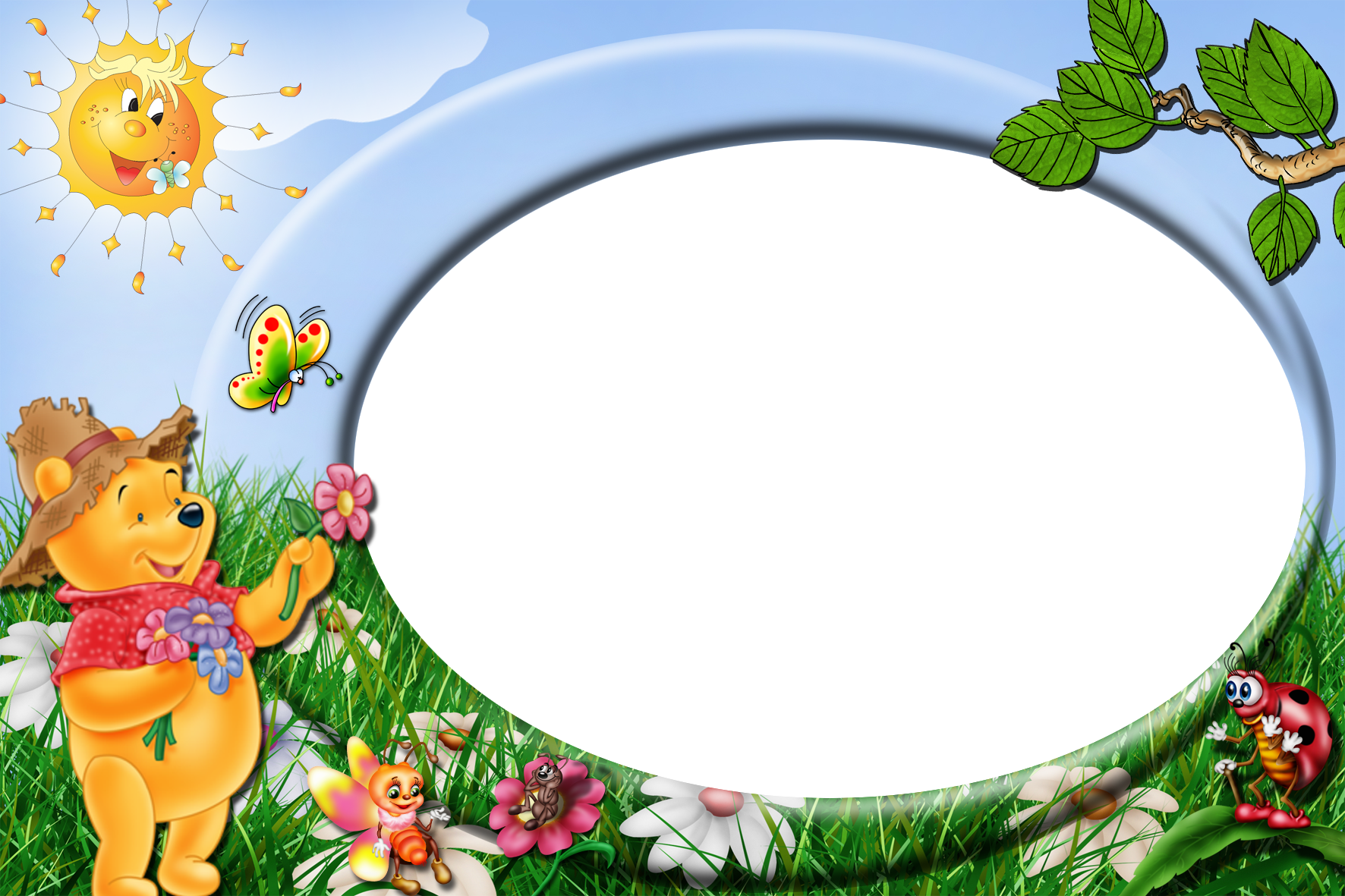 Toán:
BÀI 31. Tổng nhiều số thập phân 
(Tiết 2)
Chia sẻ:
Câu 1 : Hà giúp mẹ đi chợ mua thực phẩm theo hướng dẫn sau:
      0,5 kg thịt ba chỉ       1,2 kg xương sườn
0,6 kg thịt bò             0,8 kg cà chua
  2,5 kg dưa chuột       1,3 kg khoai tây
  Hãy giúp Hà tính xem phải mua tất cả bao nhiêu kg thịt, xương; bao nhiêu kg củ quả.
Đáp án :
            Số kg thịt và xương mà Hà sẽ mua là:
     0,5 + 0,6 + 1,2 = 2,3 (kg)
Số kg củ quả mà Hà sẽ mua là:
     2,5 + 1,3 + 0,8 = 4,6 (kg)
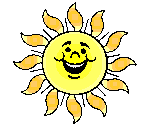 2. Tính rồi so sánh giá trị của (a+b)+c và  a+(b+c)
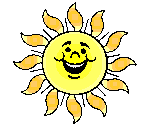 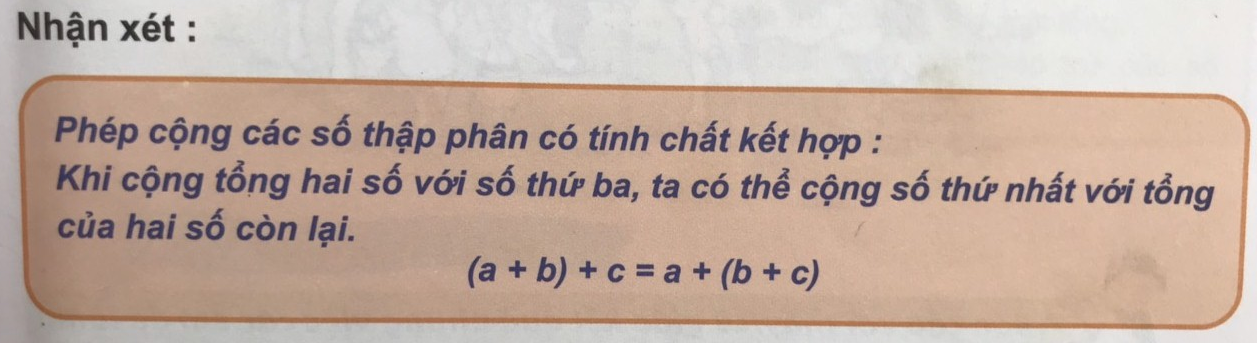 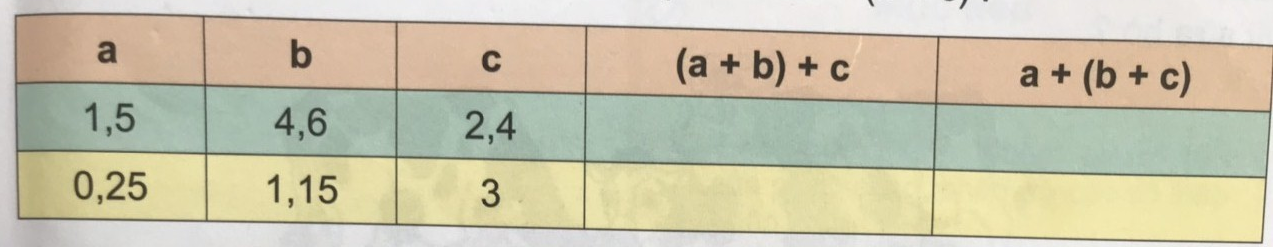 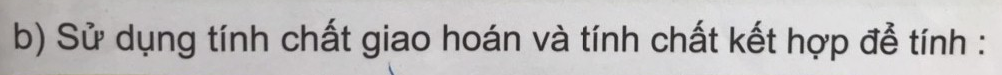 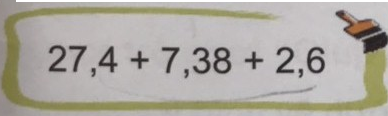 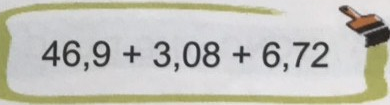 (
) +
46,9 +(3,08 + 6,72)
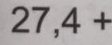 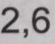 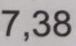 =  30
+ 7,38
= 46,9 +
9,8
=  37,38
=  56,7
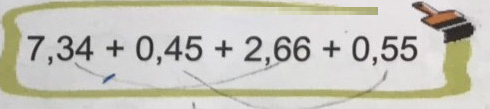 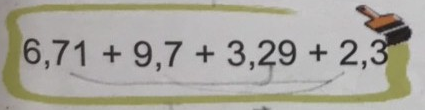 = (6,71 + 3,29) + (9,7 + 2,3)
=(7,34 + 2,66) + (0,45 + 0,55)
=             10      +     12
=             10      +     1
=             22
=             11